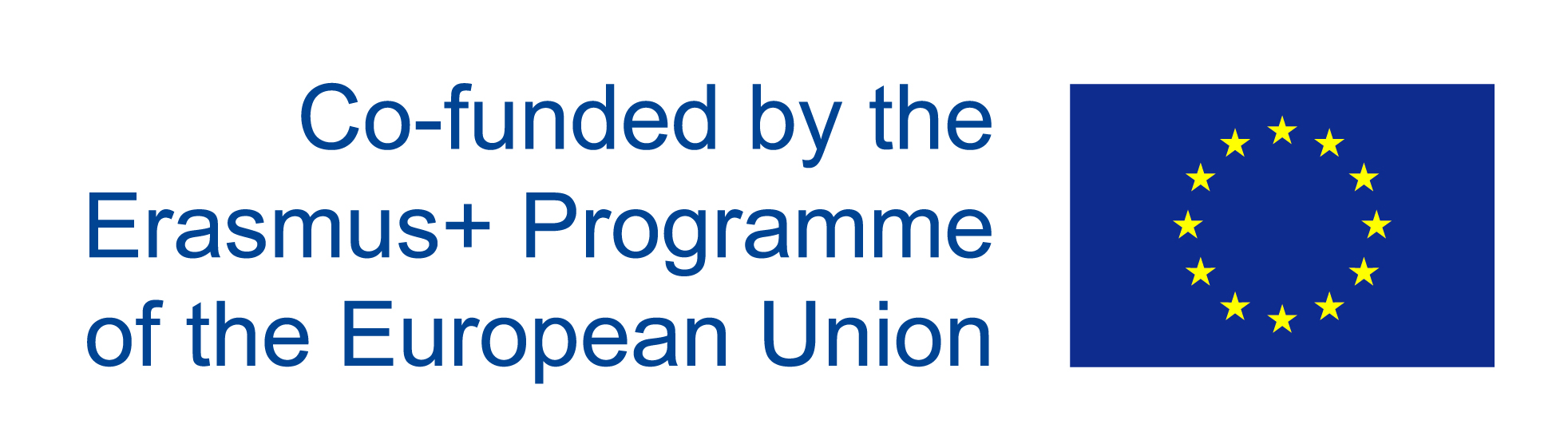 Učitelé, učme (se) bez hranic!
2016-1-CZ01-KA101-023117
Tento projekt je realizován za finanční podpory programu Erasmus+ Evropské unie.
Za obsah sdělení odpovídá výlučně autor. Sdělení nereprezentuje názory Evropské komise a Evropská komise neodpovídá za použití informací, jež jsou jeho obsahem."
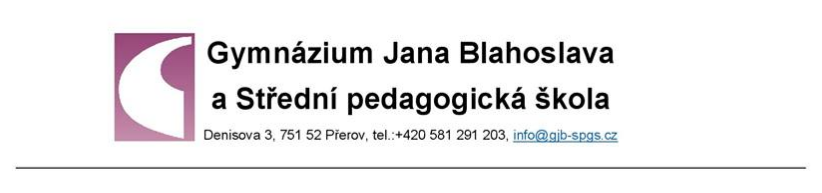 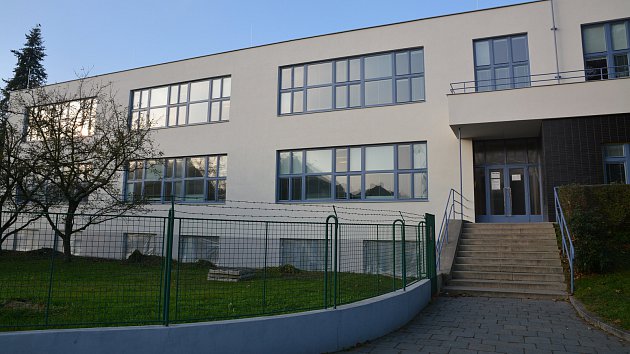 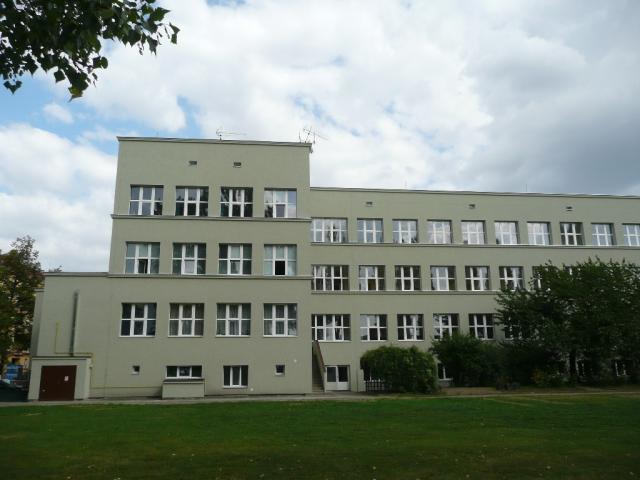 témata projektu
JAZYKOVÉ KURZY
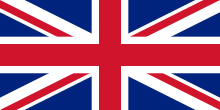 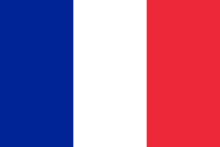 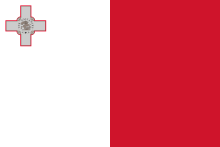 STÍNOVÁNÍ-PARTNERSKÉ ŠKOLY
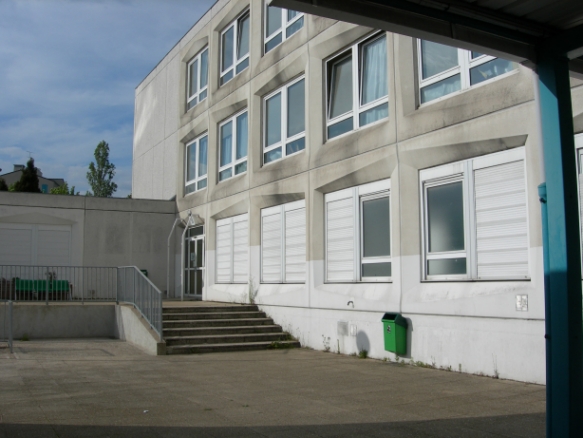 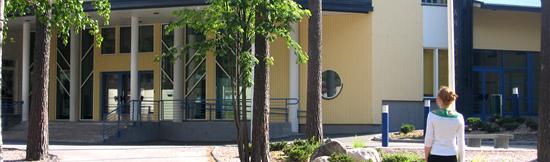 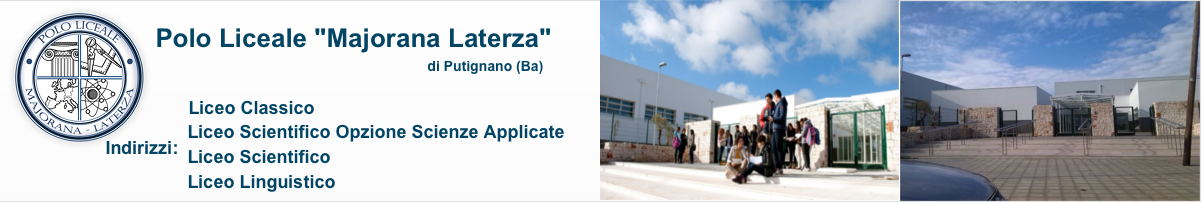 INMACULADO CORAZON DE MARIA, LOGRONO, ŠPANĚLSKO
VÝUKOVÝ POBYT-PARTNERSKÁ ŠKOLa
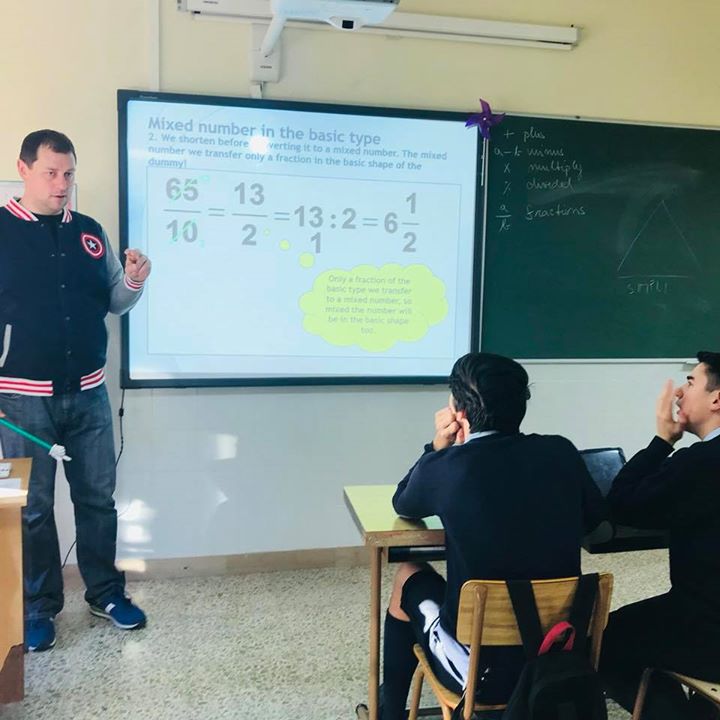 cíle projektu
Nové výukové metody
Efektivní motivace žáků
Vzdělávání žáků se specifickými potřebami
Podpora talentovaných žáků
Podpora multikulturního vzdělávání
PŘÍPRAVNÁ FÁZE
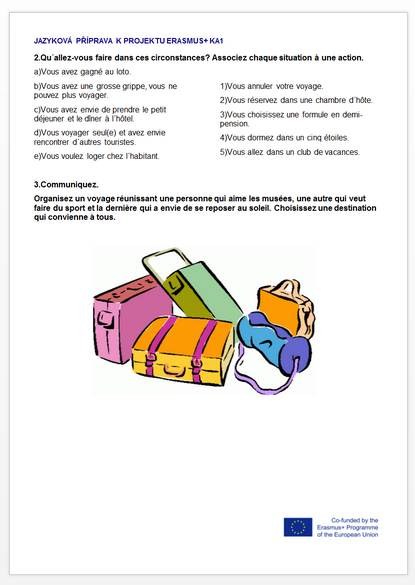 diseminace projektu
Web a FB školy, hromadné emaily studentům a učitelům školy
Projektové nástěnky
Školní časopis Litero
Dny otevřených dveří
Nové Přerovsko
Přerovská kabelová televize
Speciál pro střední školy (příloha časopisu Řízení školy)
Almanach k 25. výročí založení Gymnázia Jana Blahoslava v Přerově
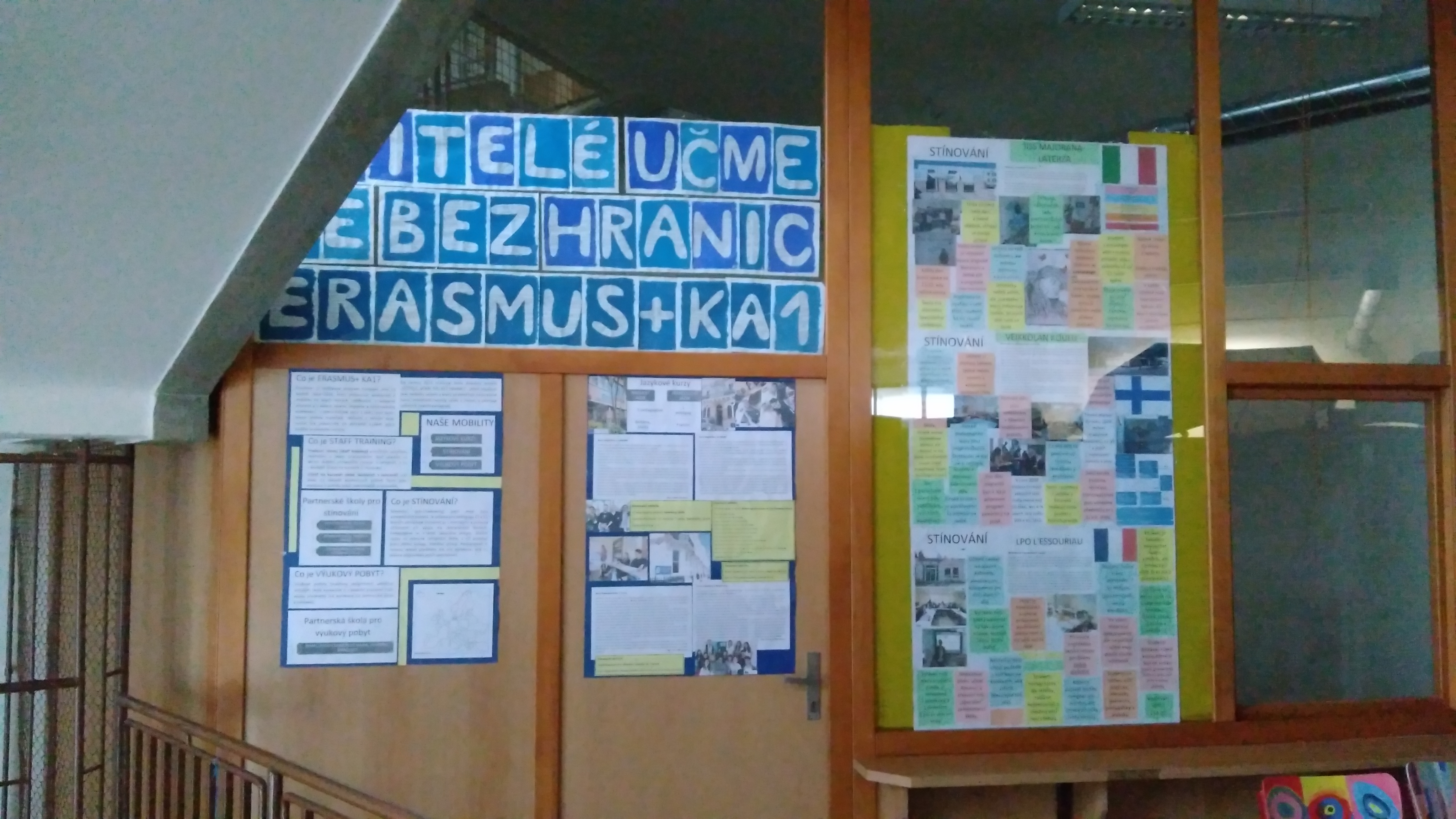 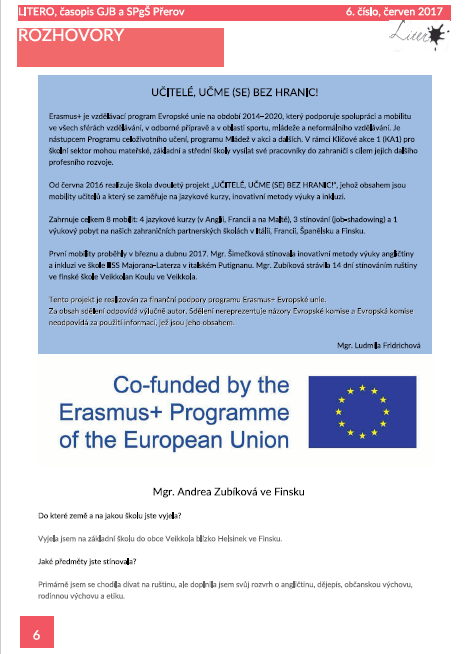 Inovace metod (Evropský den jazyků – CAVIARDAGE)
Motivace studentů, zatraktivnění výuky (kahoot, plickers)
Internacionalizace školy (eTwinning)
Rovnost a inkluze
dopad projektu
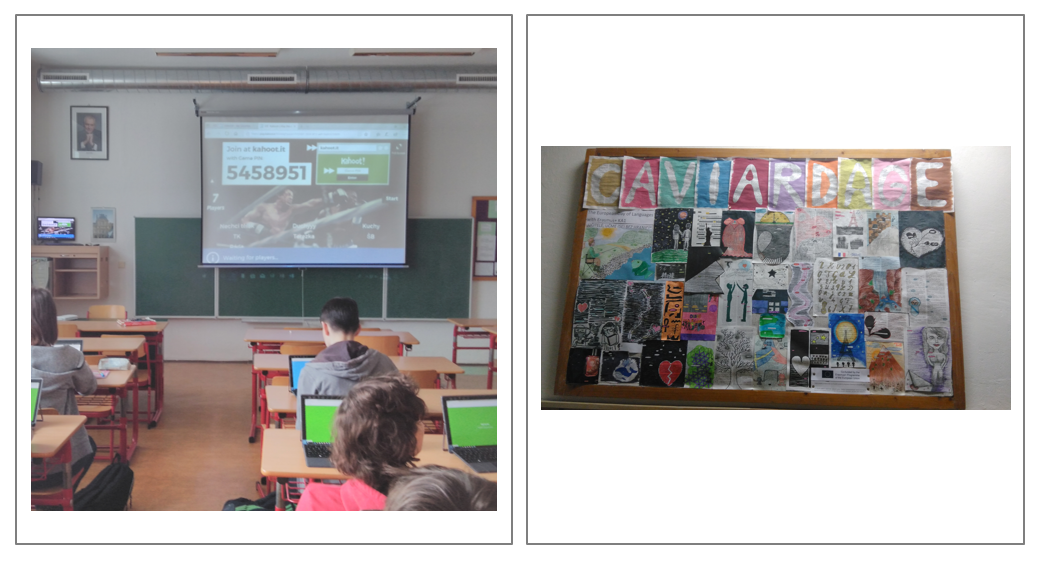 ?nový projekt letˈs clil 2018-2020?
DĚKUJI ZA POZORNOST.
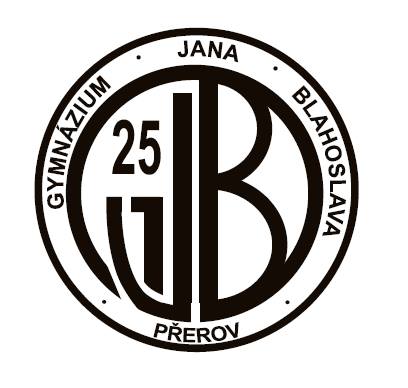